БУЛЛИНГ.Что это?
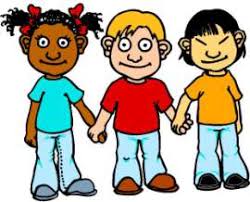 Буллинг — это запугивание, физический или психологический террор, направленный на то, чтобы вызвать у другого страх и тем самым подчинить его себе».         
                                                 И. Н. Кон
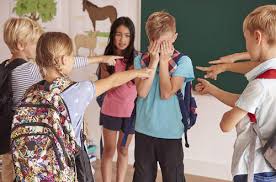 Инициаторы травли - буллеры
Буллеры - выступают один - два ребенка, их цель самоутвердиться, обрести авторитет в коллективе, они стремятся к вниманию, желают занять роль лидера класса.
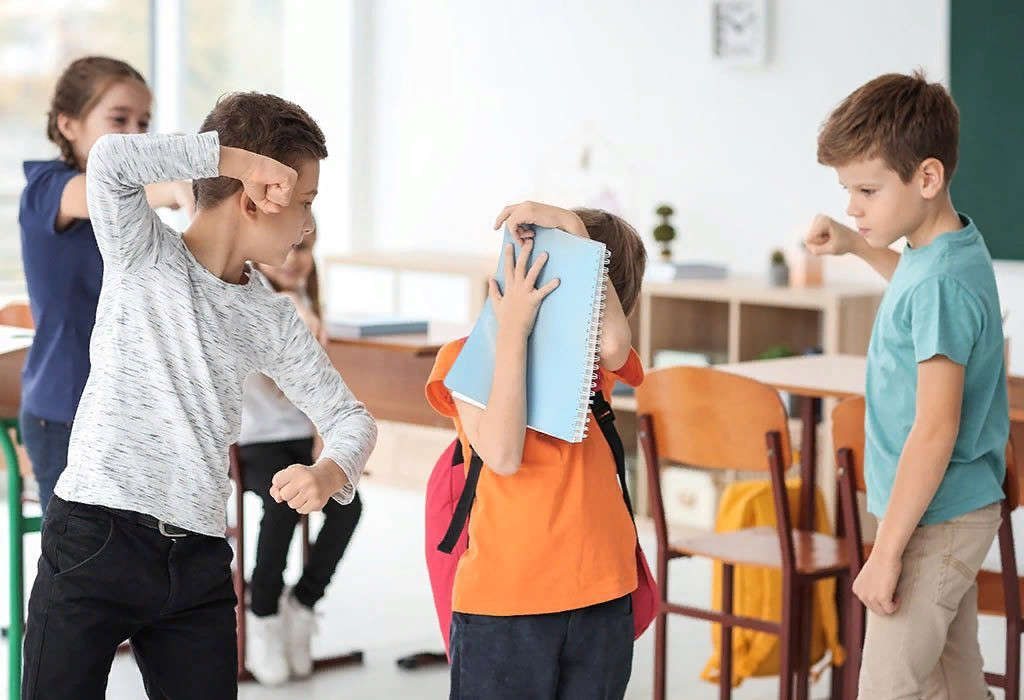 Виды буллинга
А. Психологическое (моральное) насилие: 
1. вербальный 
насмешки, высмеивание,  дразнилки
присвоение кличек, оскорбления
бесконечные замечания и необъективные оценки, 
унижение в присутствии других детей, 
угрозы физической расправы, 
шантаж, угроза пожаловаться взрослым, 
перестать дружить, 
вымогательство, 
доносительство, обзывательства, 
клевета на жертву, 
придирки,
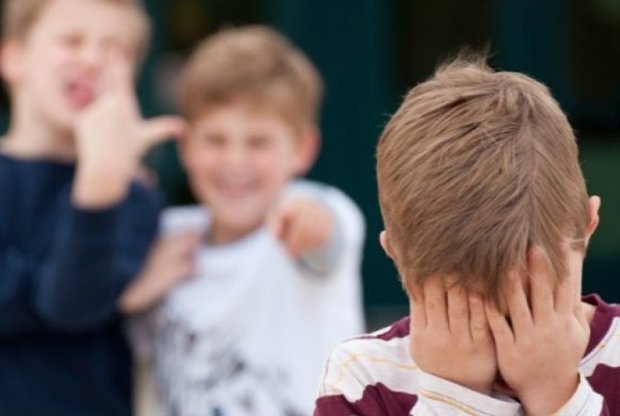 2. социальное исключение 
бойкот,
отторжение,
изоляция, 
отказ от общения с жертвой 
(с ребенком отказываются играть, 
заниматься, 
не хотят с ним сидеть 
за одной партой и т.д.)
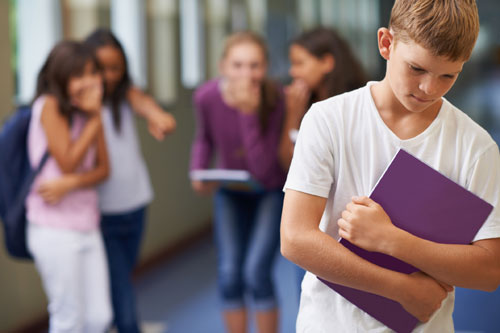 3. кибербуллинг – очень популярное среди подростков. Проявляется в травле при помощи социальных сетей или посылании оскорблений на электронный адрес.
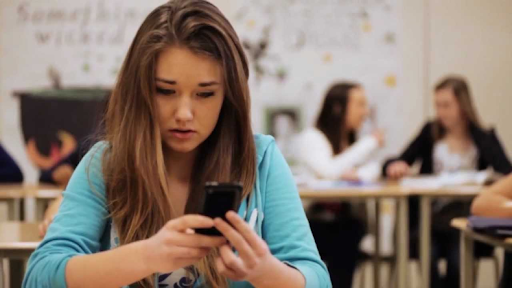 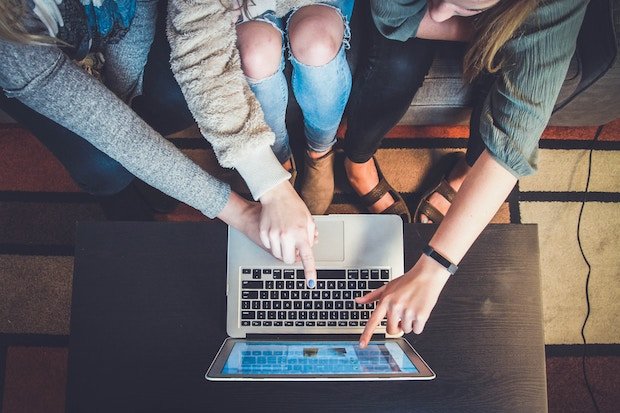 Тактика киберзапугивания
Публикация комментариев или слухов о ком-то в Интернете, которые являются вредными или неловкими. 
Угрожать причинить кому-то боль или призывать им убить себя.
Публикация компрометирующей картинки или видео. 
Публикация материалов через фальшивый аккаунт 
Троллинг на тему национальности, расы, вероисповедания 
Создание порочащей информации о ком-либо 
Рассылка порочащей информации содержащей личные данные жертвы
Откуда можно ждать опасности? Какие средства используются для кибербуллинга?
Мобильная связь
Сервисы мгновенных сообщений
Чаты и форумы 
Электронная почта 
Веб-камеры
Социальные сети
Сервисы видеохостинга 
Игровые сайты и виртуальные игровые миры
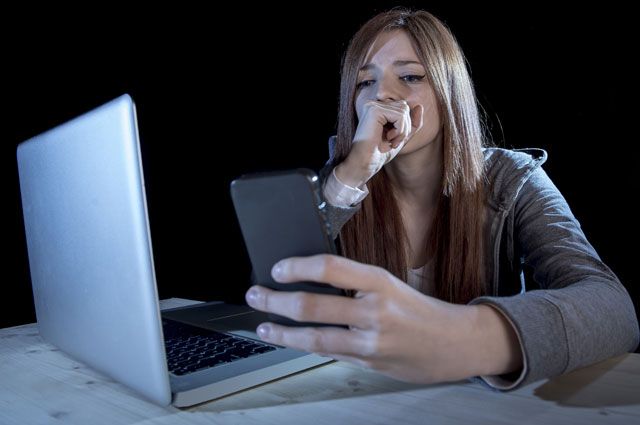 Что можно сделать если столкнулись с ситуацией кибертравли?
Все зафиксируйте (скриншот экрана) 
Не реагируйте на сообщение 
Храните доказательства (для провайдера и правоохранительных органов) 
Заблокируйте буллера 
Расскажите родителям. 
Вместе с родителями постарайтесь разобраться в ситуации:
(В чем конфликт, кто участник, что за причина, есть ли угроза жизни). 
Обратитесь за помощью:
к администратору ресурса. 
Если в травле участвуют ученики школы – к директору. 
Если угроза жизни – в правоохранительные органы, приложив доказательства. 
Посоветуйтесь с юристом
Б. Физическое насилие - избиение, нанесение удара, подзатыльники, порча и отнимание вещей, воровство и  др.

1 место — СЛОВЕСНАЯ ТРАВЛЯ 
2 место — БОЙКОТ
3 место— ФИЗИЧЕСКАЯ РАСПРАВА 
4 место— РАСПРОСТРАНЕНИЕ СЛУХОВ И СПЛЕТЕН
5 место— ВОРОВСТВО
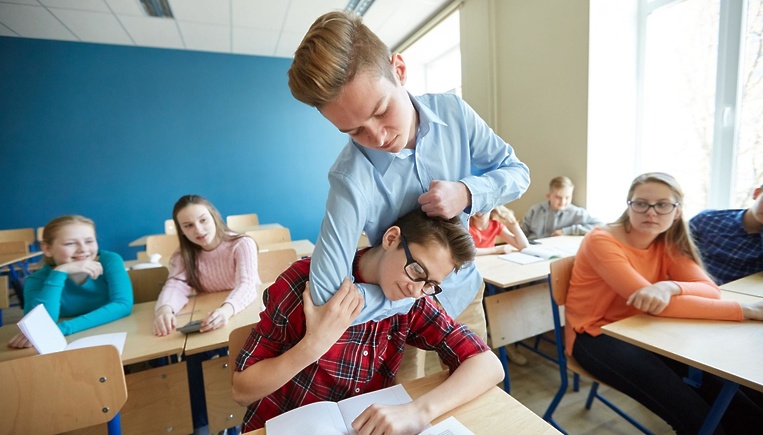 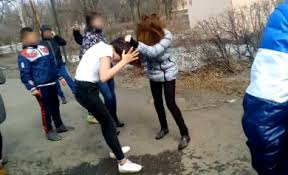 Распределение ролей в буллинге
Активное участие в буллинге всегда принимают три группы детей: жертва, агрессор и наблюдатели, защитники. 

Травля начинается одним человеком, обычно он лидер в классе, успешный в учебе или же, наоборот, агрессивный неуч.

 Наблюдатели, как правило, не испытывают удовольствия от буллинга, но вынуждены или включаться, или молчать из страха, что сами окажутся в роли жертвы. 

Защитники - это более смелые дети, встают на защиту жертвы.
Признаки ребенка агрессора
неумение решать конфликтные ситуации и при этом постоянное в них попадание 
обидчивость, причем обиды сохраняются на долгое время
проявление жестокости в отношении более слабых, беззащитных
постоянное стремление доминировать среди сверстников
трудности в самоконтроле, не может заставить себя выполнять задания, склонность к истерикам
Жертвой или объектом буллинга часто становятся
робкие, тихие дети, 
нередко физически слабые,
дети с нестандартной внешностью,
 особым прилежанием в учебе,
талантом в определенной области или, напротив, плохой успеваемостью и прогулами, 
дети с заниженной или наоборот с завышенной самооценкой,
новенькие, 
чувствительные, не способные постоять за себя, продемонстрировать уверенность,  отстоять ее.
 Иногда жертвами становятся дети задиристые, эмоционально и болезненно реагирующие на любое замечание или просьбу. 
Жертвой буллинга может стать любой УЧЕНИК!!!
Возможные последствия:
Расстройства психики, ассоциальное поведение, тревожные расстройства. Даже единичный случай буллинга оставляет глубокий эмоциональный шрам. 

Сложности во взаимоотношениях - социальная изоляция. 

Болезни, психосоматика. Результатом буллинга очень часто бывают физические недомогания.
Конституция Республики Казахстан
Статья 1
Республика Казахстан утверждает себя демократическим, светским, правовым и социальным государством, высшими ценностями которого являются человек, его жизнь, права и свободы.
Статья 17
Достоинство человека неприкосновенно.
Никто не должен подвергаться пыткам, насилию, другому жестокому или унижающему человеческое достоинство обращению или наказанию.
Статья 34
1. Каждый обязан соблюдать Конституцию и законодательство Республики Казахстан, уважать права, свободы, честь и достоинство других лиц.
[Speaker Notes: Whatsapp: Эти рекомендации отправить слайдом картинкой или текстом в чат и сопроводить аудиосообщением]
Ответственность за совершение буллинга и кибербуллинга
Уголовная ответственность: 
Оскорбление (ст. 131 УК РК): штраф 100 МРП
Распространение сведений о частной жизни лица (ст. 147 УК РК), в том числе  через интернет и соц сети: лишение свободы до 7 лет.
Ответственность за совершение буллинга и кибербуллинга
Административная ответственность:
Статья 127-1: Ответственность сотрудников школ за несообщение о противоправных деяниях, совершенных несовершеннолетними или в отношении несовершеннолетних: штраф от 5 до 30 МРП 
Мелкое хулиганство (ст. 434): штраф 5МРП; если совершенно несовершеннолетними (ст. 435) – 7 МРП с родителей
Ст. 409 (часть 1, 2): Ответственность педагогов не совершать и сообщать о фактах насилия (включая буллинг и кибербуллинг): штраф 5 МРП.
Ст. 409 (части 7-6, 7-7, 7-8, 7-9): За буллинг и кибербуллинг со стороны школьников и их родителей в отношении учителей: штраф от 20 до 40 МРП
Клевета (ст. 73-3): штраф на физическое лицо в размере 160 МРП или административный арест на срок 15 суток, на должностное лицо - штраф в размере 550 МРП либо административный арест на срок 20 суток.
Статьи 73, 73-1, 73-2: Ответственность за побои и причинение легкого вреда здоровью: штраф, предупреждение (для родителей) или арест от 5 до 20 суток.
Вы должны осознавать всю ответственность за проступки, которые совершаете в своей жизни.  Применение психологического и физического насилия над детьми также уголовно наказуемо, как и над взрослыми. Синяки и ссадины можно зафиксировать в больнице, где их происхождение записывается со слов ребенка. Больница обязана передать информацию в полицию, 
а полиция — отреагировать.  


Так же необходимо помнить, что уголовная ответственность наступает с 14 лет.